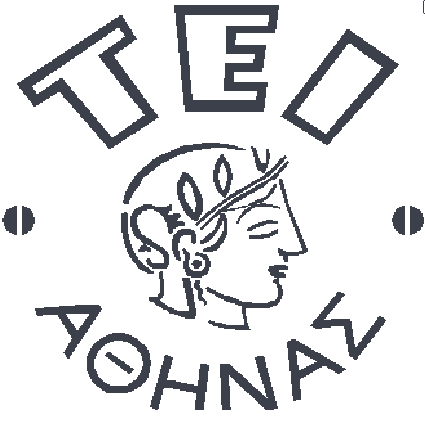 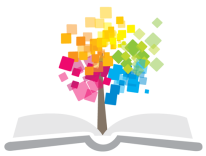 Ανοικτά Ακαδημαϊκά Μαθήματα στο ΤΕΙ Αθήνας
Μελάνια και επικαλυπτικά (Ε)
Ενότητα 1: Εισαγωγή στο Εργαστήριο Μελάνια & Επικαλυπτικά

Δρ. Σταματίνα Θεοχάρη Καθηγήτρια Εφαρμογών
Τμήμα Γραφιστικής/Κατεύθυνση Τεχνολογίας Γραφικών Τεχνών
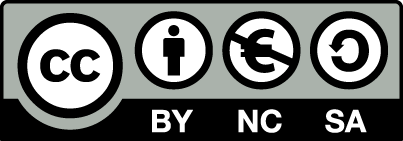 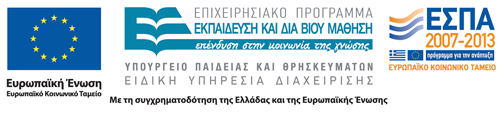 Στόχος ενότητας
Στόχος της  ενότητας είναι η κατανόηση της σύστασης ενός εκτυπωτικού μελανιού και του τρόπου παρασκευής του, που είναι η βάση για το σύνολο των εργαστηριακών μαθημάτων που ακολουθούν.
1
Σύσταση μελανιών εκτύπωσης
Τα εκτυπωτικά μελάνια αποτελούνται από δύο βασικά μέρη: το χρώμα και τον φορέα του χρώματος.
2
Χρώμα
Το χρώμα, δηλαδή η χρωστική ύλη (colourant) μπορεί να είναι μια χρωστική (βαφή - dye) ή ένα πιγμέντο (pigment).
Το χρώμα μπορεί να είναι οργανικής ή ανόργανης προέλευσης.
3
Φορέας χρώματος
Ο φορέας του χρώματος είναι ένα υγρό (ρευστό) μέσα στο οποίο διασπείρεται το χρώμα και στη συνέχεια, με την βοήθειά του μεταφέρεται στην εκτυπωτική μηχανή και από εκεί στο έντυπο ή γενικά στο υπόστρωμα. 
Ο φορέας παίζει, επίσης, το ρόλο του συνδετικού μέσου, γιατί συγκολλά και συγκρατεί το χρώμα επάνω στο εκτυπωμένο έντυπο (υπόστρωμα), δίνοντας ταυτόχρονα και άλλες ιδιότητες στο μελάνι (στιλπνότητα, αντοχές κτλ).
4
Σύσταση φορέα χρώματος
Ο φορέας περιέχει συνήθως έναν ή περισσότερους διαλύτες, που διαλύουν το κατάλληλο συνδετικό. 
Ο διαλύτης δίνει ευκινησία στον φορέα, χρειάζεται μόνο μέχρι να σχηματιστεί το φιλμ του μελανιού και μετά απομακρύνεται (απορρόφηση, εξάτμιση). 
Το συνδετικό είναι συνήθως μια ή περισσότερες ρητίνες  και αποτελεί το μη πτητικό μέρος του φορέα, που συγκρατεί τα σωματίδια του χρώματος σε ένα σταθερό φιλμ.
5
Ρητίνη
Η ρητίνη είναι ένα μη κρυσταλλικό (άμορφο - υαλώδες) οργανικό υλικό, στερεό ή υγρό (ρευστό), γενικά αδιάλυτο στο νερό και διαλυτό σε οργανικούς διαλύτες. 
Ωστόσο, υπάρχουν και υδατοδιαλυτές ρητίνες, που χρησιμοποιούνται στα μελάνια υδατικής βάσης.
6
Συστατικά φορέα χρώματος
Γενικά, ο φορέας ενός μελανιού μπορεί να περιέχει οποιοδήποτε από τα ακόλουθα συστατικά (και όχι απαραίτητα όλα), ανάλογα με τον μηχανισμό ξήρανσής του: ρητίνες, έλαια, διαλύτες και πρόσθετα, όπως πλαστικοποιητές, ξηραντικά, φωτοεκκινητές (για ξήρανση με ακτινοβολία UV), μονομερή, προπολυμερή και ολιγομερή (για τα μελάνια UV), κτλ.
7
Στάδια παρασκευής μελανιών (1 από 4)
Σε πρώτο στάδιο γίνεται η παραγωγή του βερνικιού (δηλαδή η ανάμειξη του διαλύτη ή των διαλυτών με τη ρητίνη ή τις ρητίνες με ισχυρή ανάδευση, ώστε τελικά, να σχηματιστεί ένα υποκίτρινο παχύρρευστο υγρό, το βερνίκι).
8
Στάδια παρασκευής μελανιών (2 από 4)
Ακολουθεί η ανάμειξη της χρωστικής με το βερνίκι, με σκοπό την πλήρη ομογενοποίηση του μείγματος. 
Κατά την διάρκεια της ανάμειξης, αρχικά συμβαίνει λειοτρίβηση της χρωστικής και ακολουθούν η διαβροχή – ύγρανση, δηλαδή η απομάκρυνση του αέρα από τη μάζα το πιγμέντου και η προσκόλληση του μέσου διαβροχής στην επιφάνεια του πιγμέντου, η διάσπαση των συσσωματωμάτων της χρωστικής και τέλος η διασπορά: δηλαδή η κίνηση στο υγρό των σωματιδίων, που έχουν διαβραχεί, με αποτέλεσμα τον πλήρη και μόνιμο διαχωρισμό τους).
9
Στάδια παρασκευής μελανιών (3 από 4)
Η διαδικασία της παρασκευής των μελανιών πραγματοποιείται σε τρικύλινδρες μηχανές για τα παχύρρευστα μελάνια και σε σφαιρόμυλους για τα λεπτόρρευστα.
Σε αυτό το στάδιο, εάν χρειάζεται, αναμειγνύονται και τα πρόσθετα μελανιών.
10
Στάδια παρασκευής μελανιών (4 από 4)
Μετά την παρασκευή των μελανιών ακολουθούν :
Δειγματοληψία (έλεγχος ιξώδους, απόχρωσης, ειδικού βάρους, απόδοσης, οπότε εάν χρειαστεί γίνονται διορθώσεις).
Συσκευασία (σε δοχεία με βάση το βάρος σε kg, ή με βάση τον όγκο σε L).
Σήμανση και ετικέτες με όλες τις απαραίτητες πληροφορίες.
11
Βιβλιογραφία
Σημειώσεις για το εργαστήριο «Μελάνια», Στ. Θεοχάρη, Σ.Γ.Τ.Κ.Σ., ΤΕΙ Αθήνας, 2008.
Μελάνια και καλυπτικά εκτυπώσεων, Thompson, B, Εκδ. ΙΩΝ, 1998.
Μελάνια Εκτυπώσεων, Todd R., Εκδ. ΙΩΝ, 1999.
Εργαστηριακές ασκήσεις Υλικών ΙΙ, Σ.Γ.Τ.Κ.Σ., Τ.Ε.Ι. Αθήνας, Ειρ. Στρατή, Αθήνα 1997.
Σημειώσεις Μελάνια – Φωτοευαπαθείς ενώσεις, Π. Παπαδάκου, ΤΕΙ Αθήνας, 2007.
12
Τέλος Ενότητας
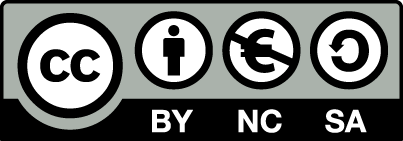 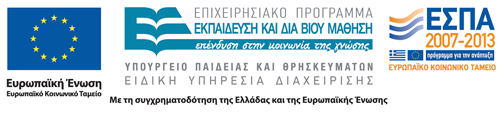 Σημειώματα
Σημείωμα Αναφοράς
Copyright Τεχνολογικό Εκπαιδευτικό Ίδρυμα Αθήνας, Σταματίνα Θεοχάρη 2014. Σταματίνα Θεοχάρη. «Μελάνια και επικαλυπτικά (Ε). Ενότητα 1: Εισαγωγή στο Εργαστήριο Μελάνια & Επικαλυπτικά». Έκδοση: 1.0. Αθήνα 2014. Διαθέσιμο από τη δικτυακή διεύθυνση: ocp.teiath.gr.
Σημείωμα Αδειοδότησης
Το παρόν υλικό διατίθεται με τους όρους της άδειας χρήσης Creative Commons Αναφορά, Μη Εμπορική Χρήση Παρόμοια Διανομή 4.0 [1] ή μεταγενέστερη, Διεθνής Έκδοση.   Εξαιρούνται τα αυτοτελή έργα τρίτων π.χ. φωτογραφίες, διαγράμματα κ.λ.π., τα οποία εμπεριέχονται σε αυτό. Οι όροι χρήσης των έργων τρίτων επεξηγούνται στη διαφάνεια  «Επεξήγηση όρων χρήσης έργων τρίτων». 
Τα έργα για τα οποία έχει ζητηθεί άδεια  αναφέρονται στο «Σημείωμα  Χρήσης Έργων Τρίτων».
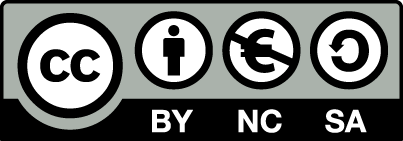 [1] http://creativecommons.org/licenses/by-nc-sa/4.0/ 
Ως Μη Εμπορική ορίζεται η χρήση:
που δεν περιλαμβάνει άμεσο ή έμμεσο οικονομικό όφελος από την χρήση του έργου, για το διανομέα του έργου και αδειοδόχο
που δεν περιλαμβάνει οικονομική συναλλαγή ως προϋπόθεση για τη χρήση ή πρόσβαση στο έργο
που δεν προσπορίζει στο διανομέα του έργου και αδειοδόχο έμμεσο οικονομικό όφελος (π.χ. διαφημίσεις) από την προβολή του έργου σε διαδικτυακό τόπο
Ο δικαιούχος μπορεί να παρέχει στον αδειοδόχο ξεχωριστή άδεια να χρησιμοποιεί το έργο για εμπορική χρήση, εφόσον αυτό του ζητηθεί.
Επεξήγηση όρων χρήσης έργων τρίτων
Δεν επιτρέπεται η επαναχρησιμοποίηση του έργου, παρά μόνο εάν ζητηθεί εκ νέου άδεια από το δημιουργό.
©
διαθέσιμο με άδεια CC-BY
Επιτρέπεται η επαναχρησιμοποίηση του έργου και η δημιουργία παραγώγων αυτού με απλή αναφορά του δημιουργού.
διαθέσιμο με άδεια CC-BY-SA
Επιτρέπεται η επαναχρησιμοποίηση του έργου με αναφορά του δημιουργού, και διάθεση του έργου ή του παράγωγου αυτού με την ίδια άδεια.
διαθέσιμο με άδεια CC-BY-ND
Επιτρέπεται η επαναχρησιμοποίηση του έργου με αναφορά του δημιουργού. 
Δεν επιτρέπεται η δημιουργία παραγώγων του έργου.
διαθέσιμο με άδεια CC-BY-NC
Επιτρέπεται η επαναχρησιμοποίηση του έργου με αναφορά του δημιουργού. 
Δεν επιτρέπεται η εμπορική χρήση του έργου.
Επιτρέπεται η επαναχρησιμοποίηση του έργου με αναφορά του δημιουργού
και διάθεση του έργου ή του παράγωγου αυτού με την ίδια άδεια.
Δεν επιτρέπεται η εμπορική χρήση του έργου.
διαθέσιμο με άδεια CC-BY-NC-SA
διαθέσιμο με άδεια CC-BY-NC-ND
Επιτρέπεται η επαναχρησιμοποίηση του έργου με αναφορά του δημιουργού.
Δεν επιτρέπεται η εμπορική χρήση του έργου και η δημιουργία παραγώγων του.
διαθέσιμο με άδεια 
CC0 Public Domain
Επιτρέπεται η επαναχρησιμοποίηση του έργου, η δημιουργία παραγώγων αυτού και η εμπορική του χρήση, χωρίς αναφορά του δημιουργού.
Επιτρέπεται η επαναχρησιμοποίηση του έργου, η δημιουργία παραγώγων αυτού και η εμπορική του χρήση, χωρίς αναφορά του δημιουργού.
διαθέσιμο ως κοινό κτήμα
χωρίς σήμανση
Συνήθως δεν επιτρέπεται η επαναχρησιμοποίηση του έργου.
Διατήρηση Σημειωμάτων
Οποιαδήποτε αναπαραγωγή ή διασκευή του υλικού θα πρέπει να συμπεριλαμβάνει:
το Σημείωμα Αναφοράς
το Σημείωμα Αδειοδότησης
τη δήλωση Διατήρησης Σημειωμάτων
το Σημείωμα Χρήσης Έργων Τρίτων (εφόσον υπάρχει)
μαζί με τους συνοδευόμενους υπερσυνδέσμους.
Χρηματοδότηση
Το παρόν εκπαιδευτικό υλικό έχει αναπτυχθεί στo πλαίσιo του εκπαιδευτικού έργου του διδάσκοντα.
Το έργο «Ανοικτά Ακαδημαϊκά Μαθήματα στο ΤΕΙ Αθηνών» έχει χρηματοδοτήσει μόνο την αναδιαμόρφωση του εκπαιδευτικού υλικού. 
Το έργο υλοποιείται στο πλαίσιο του Επιχειρησιακού Προγράμματος «Εκπαίδευση και Δια Βίου Μάθηση» και συγχρηματοδοτείται από την Ευρωπαϊκή Ένωση (Ευρωπαϊκό Κοινωνικό Ταμείο) και από εθνικούς πόρους.
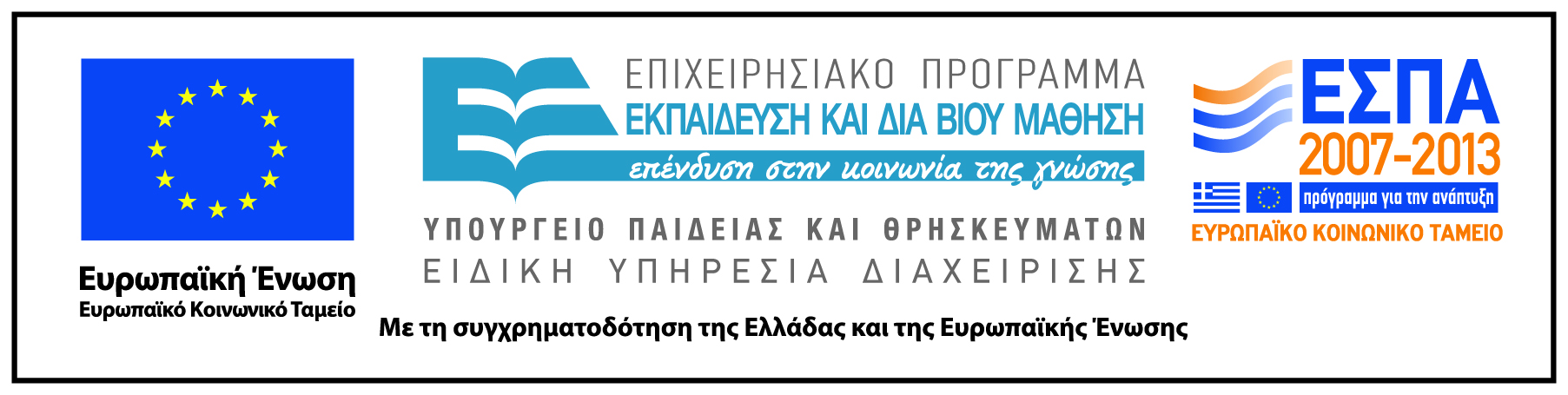